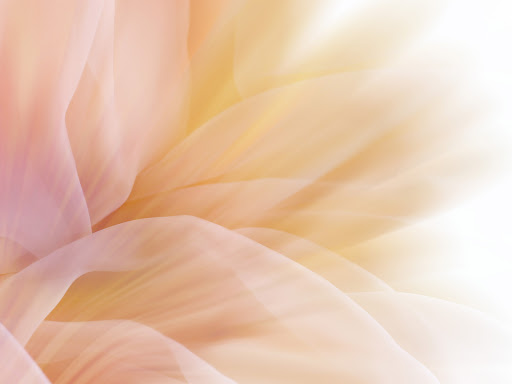 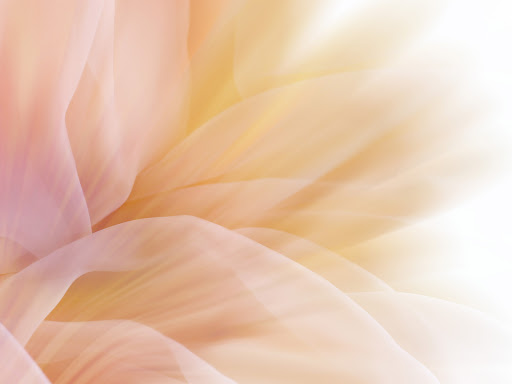 W.W.J.DWhat Would Jesus Do?
1 Peter 4:21
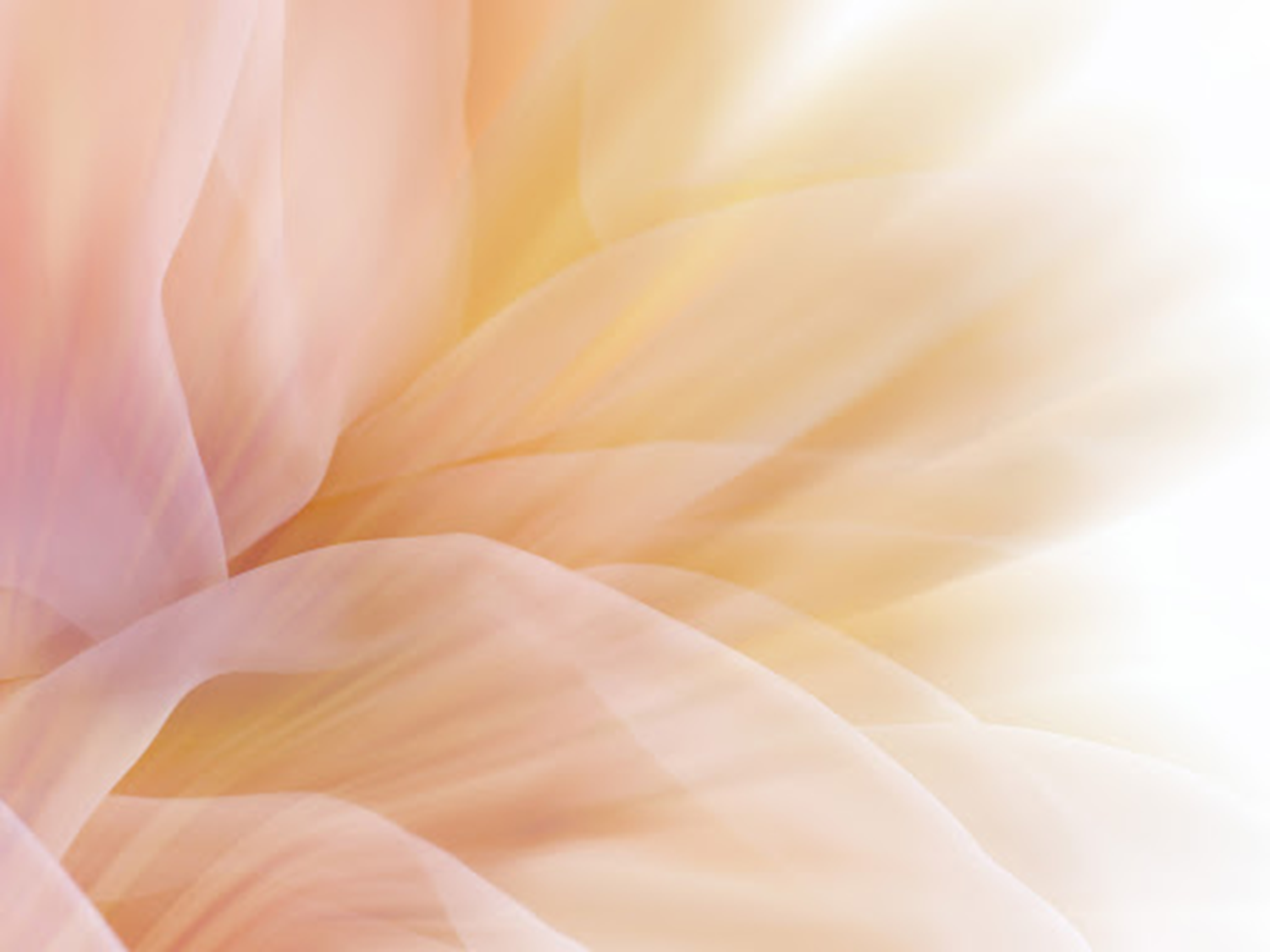 Pray
Hebrews 5:7 offered up prayers 
Luke 3:21 prayed after baptism 
Matthew 14:23 prayed alone 
Luke 6:12/Mark 1:35 early morning/whole night 
Matthew 26:36-46 three times consistently
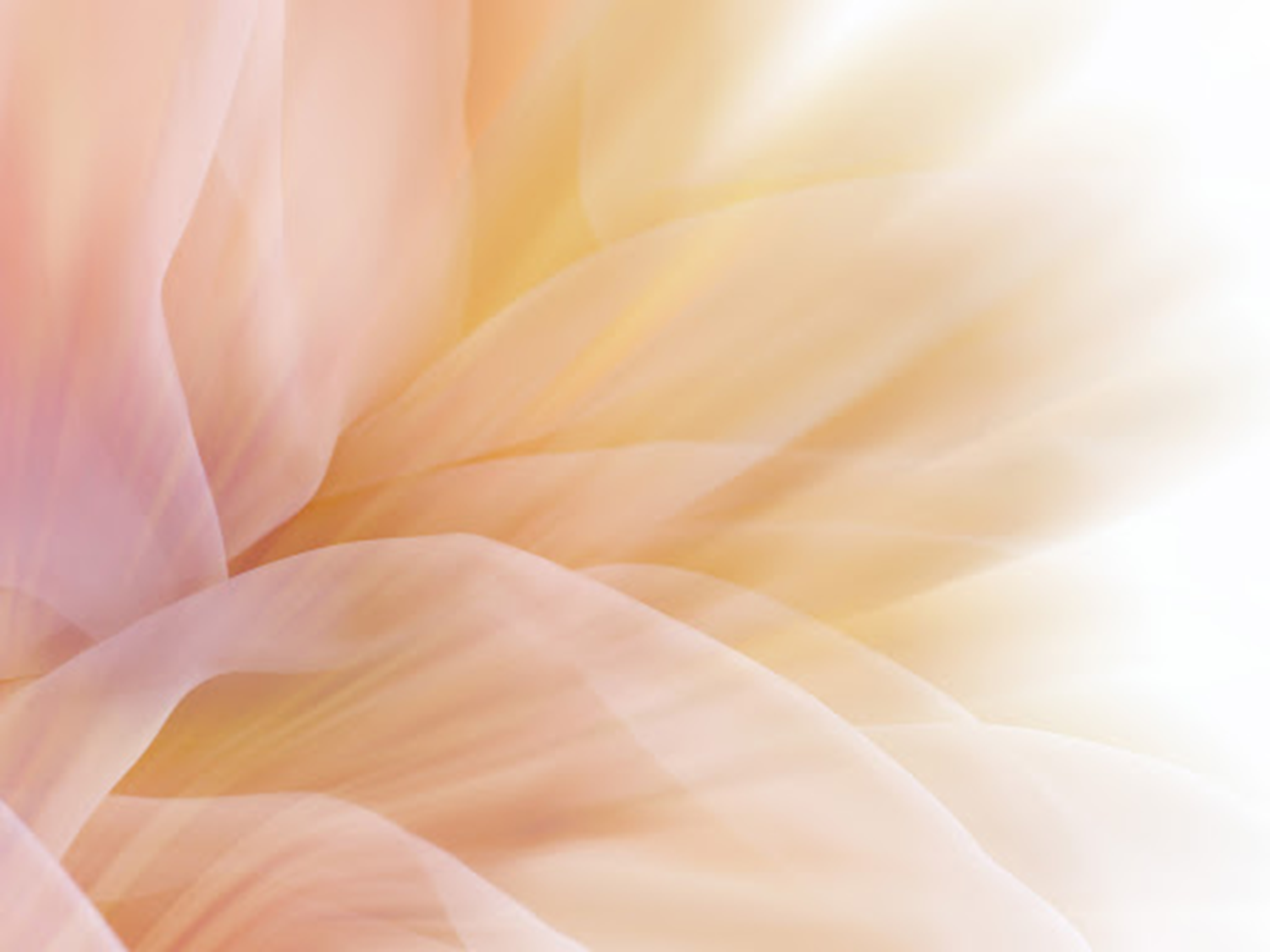 Obey the Will of the Father
Matthew 6:10 your will be done 
Luke 22:42 not My will but Yours, be done
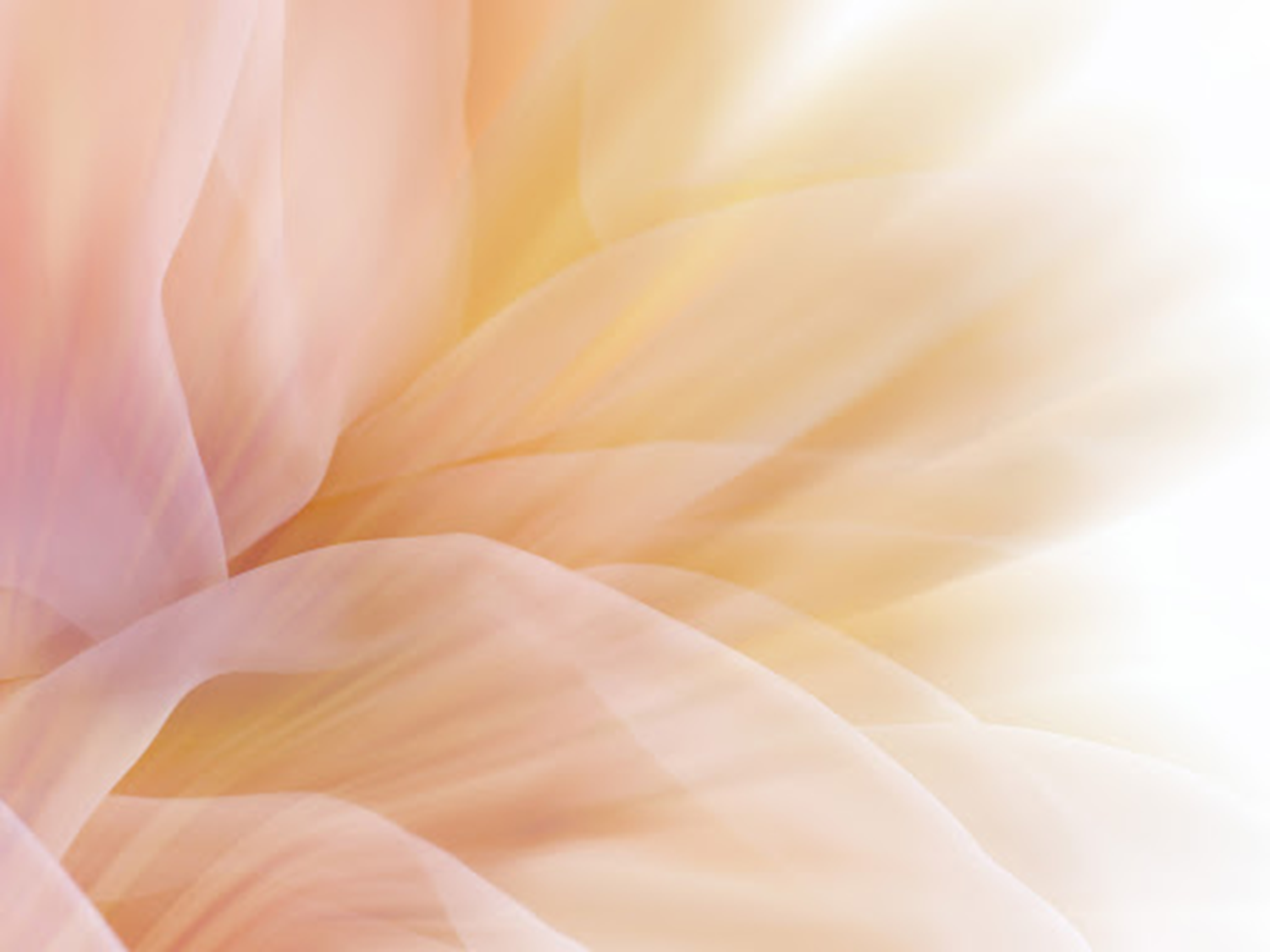 Faithful
1 Peter 1:19 lamb without blemish
1 Peter 2:22 committed no sin 
2 Corinthians 5:21  knew no sin